NNDSS eSHARE May Webinar
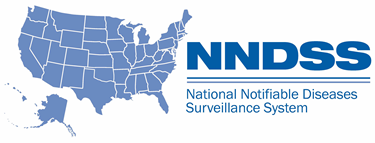 Division of Health Informatics and Surveillance
May 17, 2022
Agenda
NNDSS Updates and Announcements
Draft Hepatitis Message Mapping Guide v2.0:      Overview and Jurisdiction Comment and Feedback 
Questions and Answers
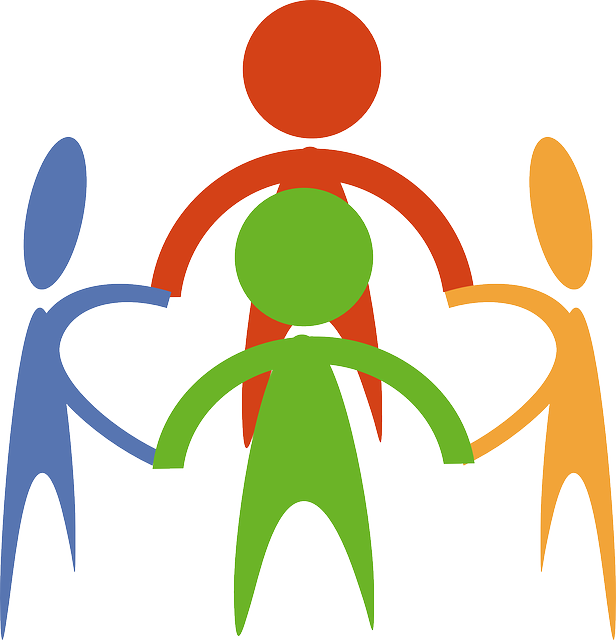 2
NNDSS Updates & Announcements
Michele Hoover, MS
Data Standardization and Assistance Team
Center for Surveillance, Epidemiology, and Laboratory Services
Updated Lyme and Tickborne Rickettsial Diseases MMG
Version 1.0.2 is the most current
Updates CDC priorities to the 1, 2, 3 categories
Integrates Generic v2.0.1 updates into the test case scenario worksheets

NEW: The PHIN Vocabulary Access and Distribution SystemLyme and Tickborne Rickettsial Diseases Case Notification view has been updated
Version 3 is now the most up-to-date version 
Adds 18 LOINC codes to Lab Test Type (TBRD) for Test Type (INV290) 
Incudes the most current Country value set for Travel Country (82753-5)
Corrects spelling in Organism (Lyme) for Organism Name (LAB278)
Lyme & Tickborne Rickettsial Diseases MMG v1.0.2: https://ndc.services.cdc.gov/mmgpage/lyme-and-tickborne-rickettsial-diseases-message-mapping-guide/
Lyme & Tickborne Rickettsial Diseases PHIN VADS Case View version 3: https://phinvads.cdc.gov/vads/ViewView.action?id=729FCC10-D4CF-EC11-81AD-005056ABE2F0
Lab Test Type (TBRD) version 4: https://phinvads.cdc.gov/vads/ViewValueSet.action?id=7A56AEFB-BDB3-4FB7-B0E9-96DC1A099A98
Country ISO 3166-1 Version 6: https://phinvads.cdc.gov/vads/ViewValueSet.action?id=8628EEFE-2F6A-4BC1-BBEB-609153F92CF7
Organism (Lyme) Version 2: https://phinvads.cdc.gov/vads/ViewValueSet.action?id=9AE4EF41-7D4D-41C8-B0E0-E3532173B012
4
Case Surveillance Modernization Efforts
Sara Johnston
NNDSS Program Lead
Center for Surveillance, Epidemiology, and Laboratory Services
Draft Hepatitis Message Mapping Guide (MMG) v2.0 for Comment
Division of Viral Hepatitis
Nicola Thompson, PhD
Noreen Kloc, MPH
May 17, 2022
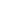 Agenda
Viral hepatitis background
Message Mapping Guide (MMG) overview and components
Key points of interest
Hepatitis program’s specific questions
Objectives of the external review and timeline
7
Viral Hepatitis Background
Key Facts about Hepatitis A, Hepatitis B, and Hepatitis C
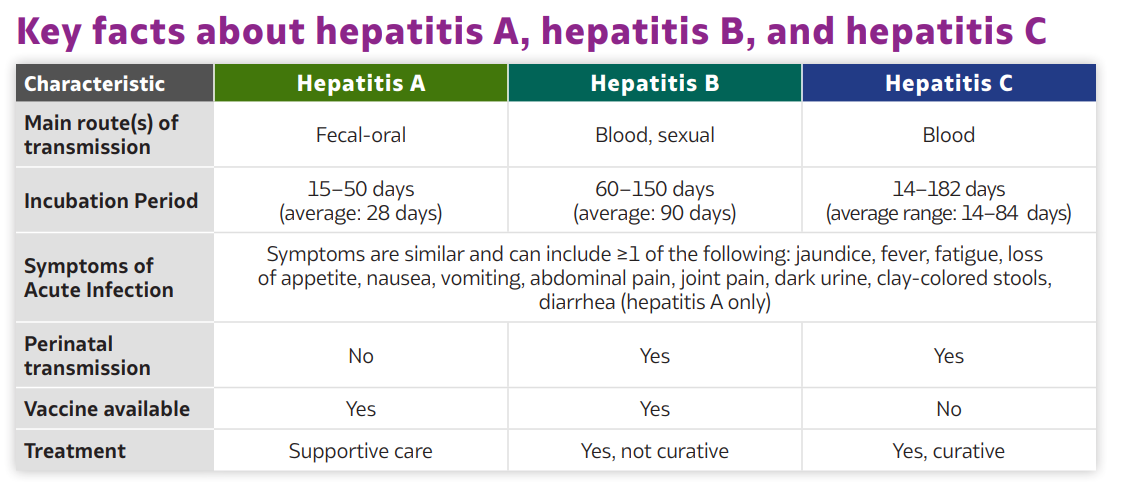 9
Acute Cases Reported and Infections Estimated in 2019 for Hepatitis A, B, and C
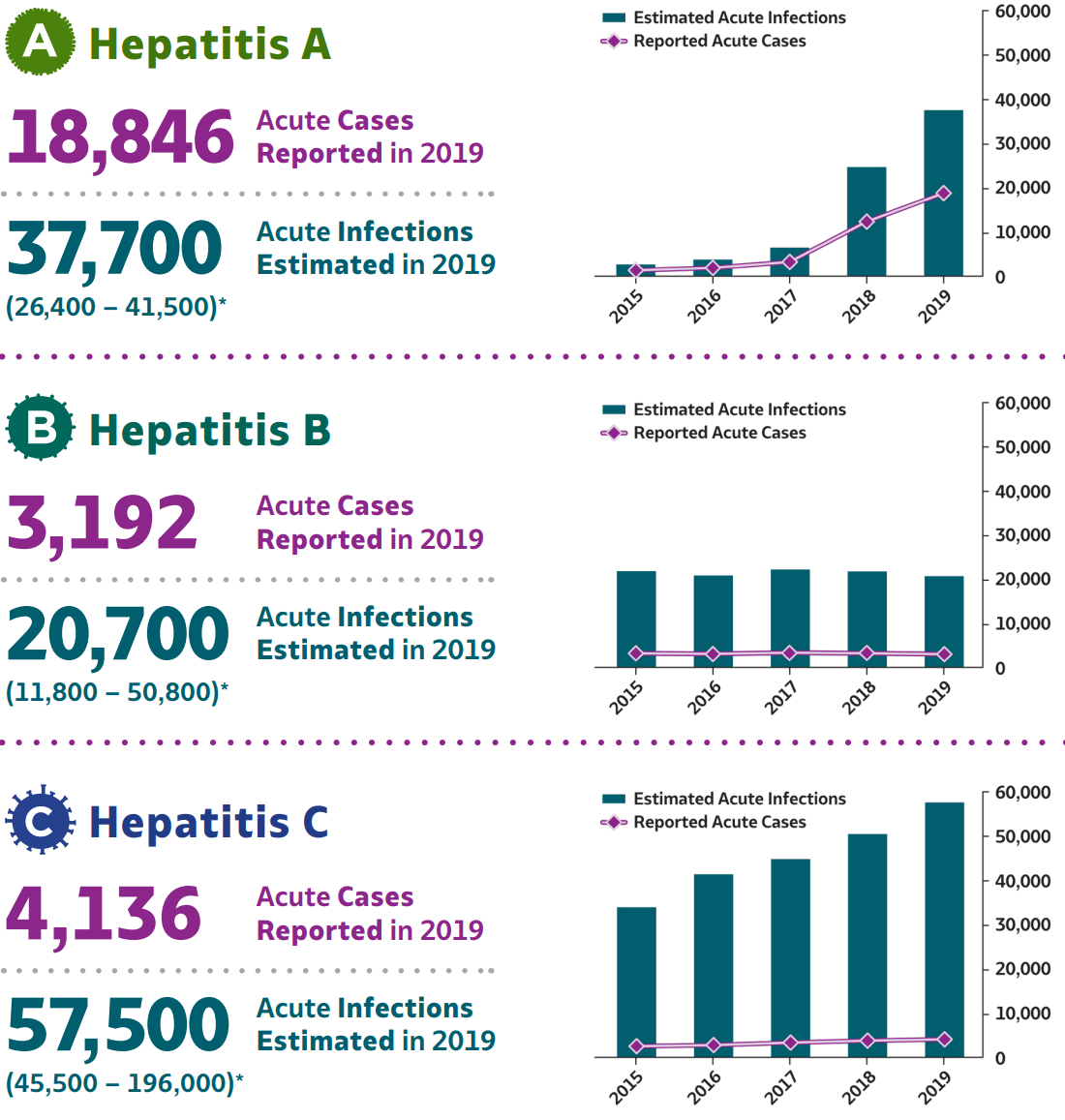 10
www.cdc.gov/hepatitis/statistics/2019surveillance/index.htm
Changing epidemiology of viral hepatitis
Widespread outbreaks of hepatitis A, ongoing in some states

Stable incidence of acute hepatitis B, vaccine preventable disease
~14,000 chronic hepatitis B cases reported/year
Perinatal B rare, but important to track

Annual increases in incidence of acute hepatitis C, primarily related to injection drug use and opioid epidemic
~123,000 chronic hepatitis C cases reported/year
 New perinatal hepatitis C case definition, 2018
www.cdc.gov/hepatitis/statistics/2019surveillance/index.htm
11
Changes in Risk factors, Case definitions, Terms
New and updated CSTE case definitions
New: perinatal hepatitis C, 2018
Updates
hepatitis A (2019)  
hepatitis C case - acute & chronic definitions (2020)
new criteria: bilirubin level

Update terminology 
Inclusive, person-first language
Health equity terms & language
Change in risk factors
Hepatitis A
People who use drugs (injection or non-injection)
People experiencing unstable housing or homelessness
Men who have sex with men (MSM)
People who are currently or were recently incarcerated
Hepatitis B & C transmission
Elimination of blood transfusion and surgery 
Inclusion of organ and tissue transplant recipients
12
Why implement the Hepatitis MMG v2.0?
Hepatitis v1.0 was the first NNDSS condition specific MMG finalized in 2017
Re-format the MMG to standardize with current MMG practices and other condition specific guides

More relevant and timely data to inform viral hepatitis surveillance and prevention

Allows for the submission and monitoring of performance measures under new Integrated Viral Hepatitis Cooperative Agreement1

Makes data available to CDC program sooner to help identify changes in frequency,  geographic expansion, and monitor data quality
Data for action
https://www.cdc.gov/hepatitis/policy/2103_CoAg.htm
13
Hepatitis MMG Overview and Components
Hepatitis MMG v2.0 Overview
Major version update (v2.0) of MMG for sending data elements via HL7 for the following conditions:
Hepatitis A 
Hepatitis B, Acute, Chronic, and Perinatal
Hepatitis C, Acute, Chronic, and Perinatal
15
How to Use The Hepatitis MMG
One case notification will pull data elements from the Gen V2 and Hepatitis MMG
GenV2
Condition-specific data elements
Hepatitis core data elements
One HL7 message
16
Example Hepatitis B, Acute case notification
Condition specific, examples
Test Conversion
Received Hepatitis B vaccine
Risk Factors 
Contact with drug sharing partner
MSM
Multiple sexual partners
Homelessness
Hepatitis core, examples
SOGI
Clinical Data: 
Acute symptom onset
Peak ALT Level 
Peak total bilirubin
Clinical Diagnostic Tests 
Test type indicator 
Test Result
Specimen collection date
GenV2, examples
Case ID
Age
Race
Ethnicity 
Country of birth
Pregnancy status 
Date first reported to PHD
Hepatitis core data elements
Condition-specific data elements
GenV2
One HL7 message
17
Key Points of Interest
Other Reported Case(s) Current Year and Prior Years
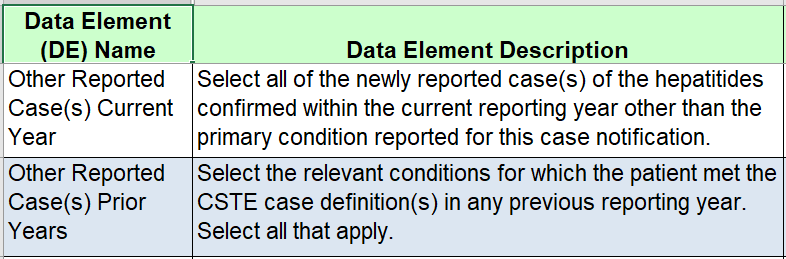 Hepatitis A; Hepatitis B, Acute; Hepatitis B, Chronic; Hepatitis B, Perinatal; Hepatitis C, Acute; Hepatitis C, Chronic; Hepatitis C, Perinatal
19
Sexual Orientation
Sexual Orientation data elements, pending OMB approval:
Birth Sex (What sex were you assigned at birth, on your original birth certificate?)
Value set: Male, Female, Unknown
Sexual Orientation (Patient identified sexual orientation)
Value set USCDI values Sexual Orientation | Interoperability Standards Advisory (ISA) (healthit.gov)
20
Hepatitis A Risk Factors
Hepatitis A  in the [15 to 50 days] before symptom onset date

New risk factors in 2.0
Incarcerated
Contact with drug sharing partner 
Men who have Sex with Men 
Homelessness
Values consistent in 1.0 and 2.0 
Inject nonprescription drugs
Noninjection drugs not prescribed
Contact with confirmed or suspected case
Contact with a sexual partner 
Contact with household member (nonsexual)
21
Hepatitis B, Acute Risk Factors
Hepatitis B, Acute in the [60 to 150 days] before symptom onset date 
New Risk Factors 2.0                                                   
Contact with drug sharing partner                                  
Homelessness 
Organ or tissue transplant
Risk Factors Retained from 1.0
Inject nonprescription drugs
Noninjection drugs not prescribed
Contact with known hepatitis B case
sexual partner 
household member (nonsexual)
Men who have Sex with Men *
Multiple sexual partners *
STI diagnosis *

* Change in how risk factor is defined
22
Hepatitis C, Perinatal
Hepatitis C, Perinatal (new 2018 CSTE case definition)
Gestational Parent Section:
Race and ethnicity
HCV testing performed prior to delivery / after delivery
Infant Section: 
Infant anti-HCV Test 
(Did the infant receive an anti-HCV test between age 18-36 months?)
Infant Nucleic Acid Test
(Did the infant receive nucleic acid testing for HCV RNA between age 2-36 months?)
23
https://www.cdc.gov/knowmorehepatitis/hcp/Test-For-HepC-During-Pregnancy.htm
Hepatitis MMG v2.0 Overview
Hepatitis MMG v2.0 Overview
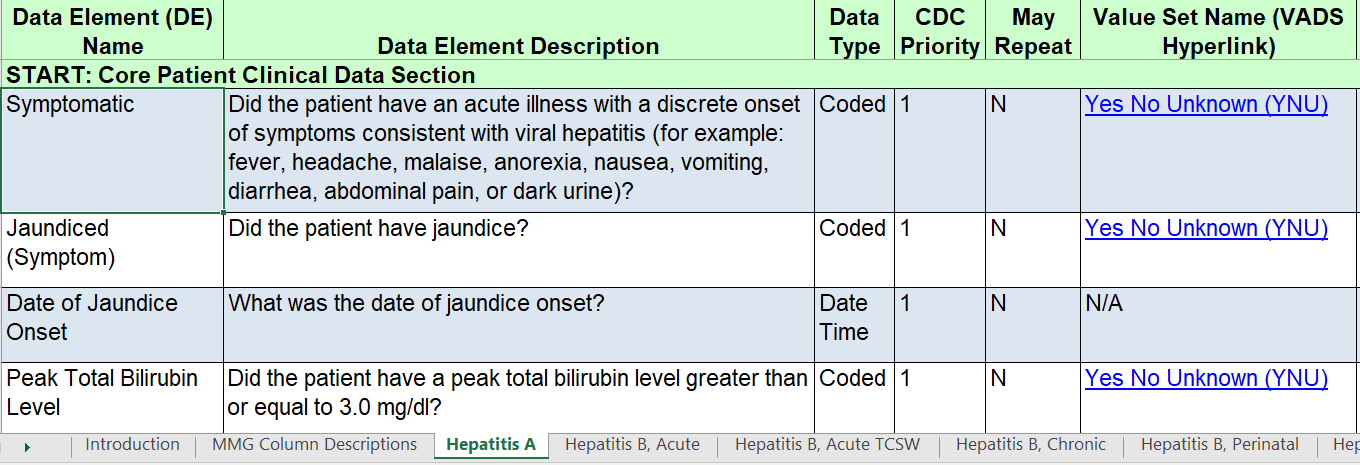 25
Repeating Group
Value sets
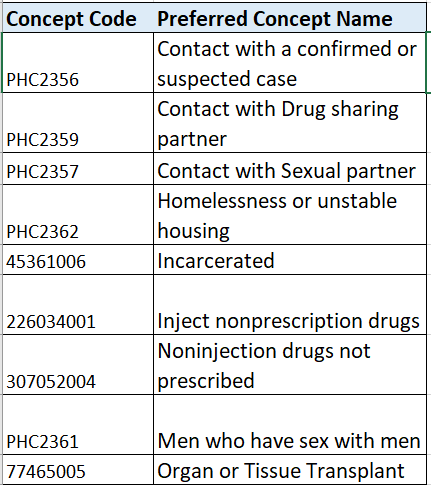 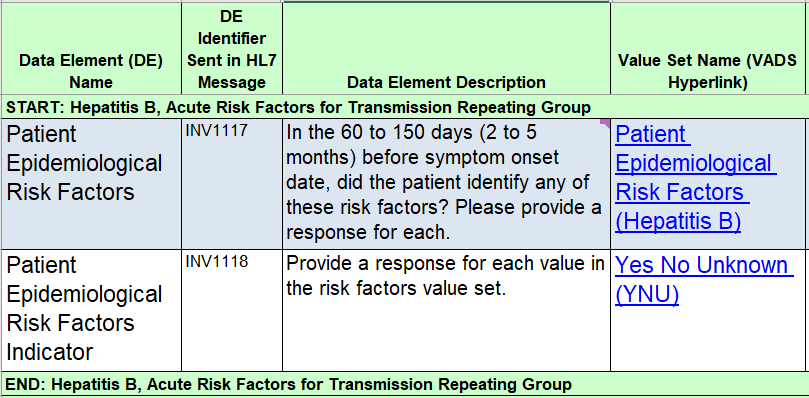 Repeating block
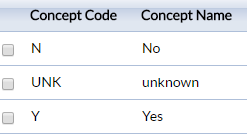 26
Hepatitis Program’s Specific Questions
Updated Laboratory Section – Repeating Block
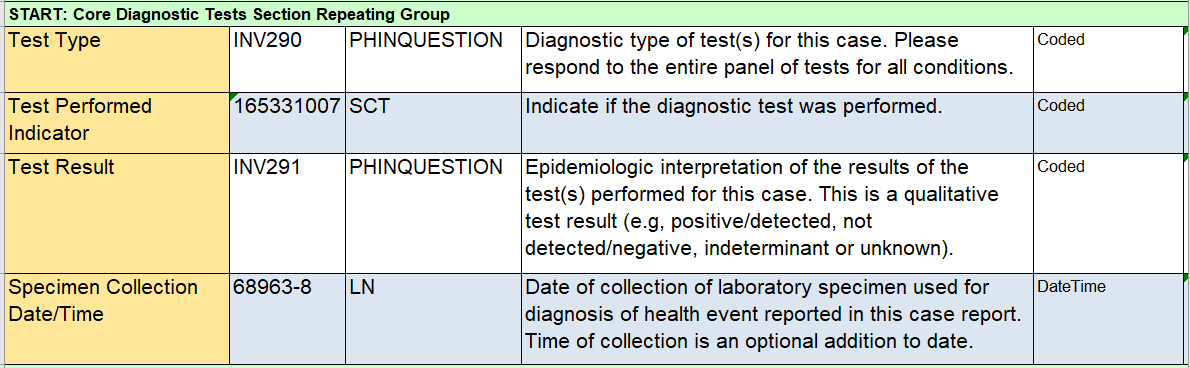 28
Core Diagnostic Tests Section – Value Set
29
Specific Questions for Hepatitis v2.0
Diagnostic Tests Repeating Group Section
Test Performed Indicator for each Test Type 
Can you respond (Y/N/U) for each test?
Can you determine ‘No’ test not performed from Unknown? 
Would you set up a default Unknown response?
Would it be easier to indicate ‘Not Tested’ in the Test Result?
Test Result (Detected/Positive, Not detected/Negative, Indeterminate, Unknown)
Can you submit the qualitative result?
30
Specific Questions for Hepatitis v2.0
Peak Total Bilirubin Level ≥ 3.0 mg/dl  (Y/N/U)
Can you provide the coded response: Y/N/U?
Would an option to submit a numeric value for Peak Total Bilirubin Level be easier to implement?
Peak Alanine Aminotransferase (ALT) Level (IU/L)
Can you provide a coded response: <100, 100-200, >200, Unknown?
Would an option to submit a numeric value for Peak ALT Level be easier to implement?
31
Specific Questions for Hepatitis v2.0
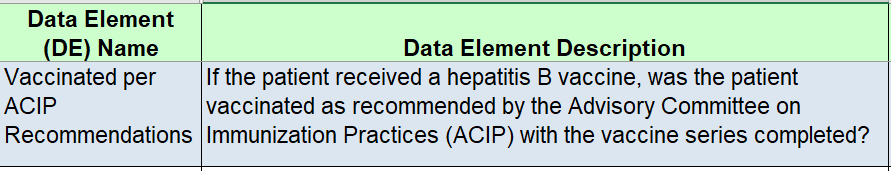 Any concerns with answering this question or mapping data to this data element?
Would a different data element that focuses on capturing if the vaccination series was completed be easier to implement?
32
Objectives of the External Review and Timeline
We Need Your Overall Feedback
Any critical and important information not included in the current draft MMG?
Any data elements or value sets that you cannot collect/capture with your current system?
Any structure/format issues (data type or repeat option)?
Any potential implementation issues related to the data elements requested?
Any elements or values that need more clarification?
34
Next Steps
Please provide feedback by June 1, 2022
Email feedback to: edx@cdc.gov 
Subject line: “Draft Hepatitis MMG v2.0 Feedback” 
Include
Data Element (DE) Identifier Sent in HL7 Message or Data Element Name
Comment/question/suggestion
Include evidence to support suggestion if possible
Additional contact information (name, role and phone number)
35
What happens after feedback is received?
Feedback will be reviewed by CDC
Data Standardization and Assistance Team
CDC program staff
CDC will share the outcome of the reconciliation process with CSTE and external partners
Issues/comments
Outcome/how they were reconciled 
RESULT: “Pilot Test-Ready” MMG Package for delivery to the TA team and MVPS
36
Acknowledgements
Neil Gupta
Megan Hofmeister
Kathleen Ly
Henry Roberts
Shaoman Yin
APHL 
NBS
DSAT
Jurisdictions that reviewed and provided feedback on CRF
Questions?
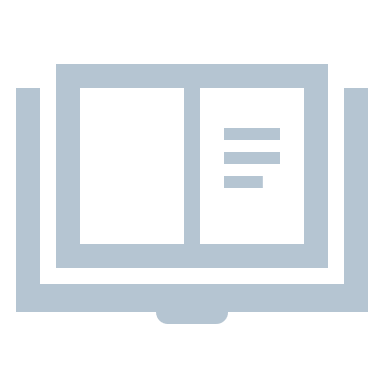 Subscribe to Case Surveillance News
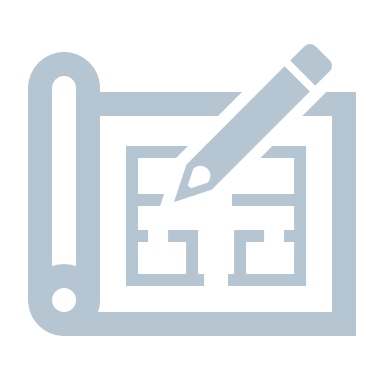 Thank you! See you on June 28, 2022 for the NBS Special Session
Access NNDSS Technical Resource Center
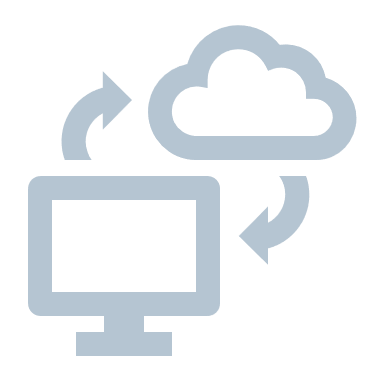 For more information, contact CDC1-800-CDC-INFO (232-4636)TTY: 1-888-232-6348      www.cdc.gov
Email edx@cdc.gov for Technical Help or to Onboard HL7 Message Mapping Guides
The findings and conclusions in this report are those of the authors and do not necessarily represent the official position of the Centers for Disease Control and Prevention.
Appendix
40
COVID-19 HL7 Data Implementation In-progress
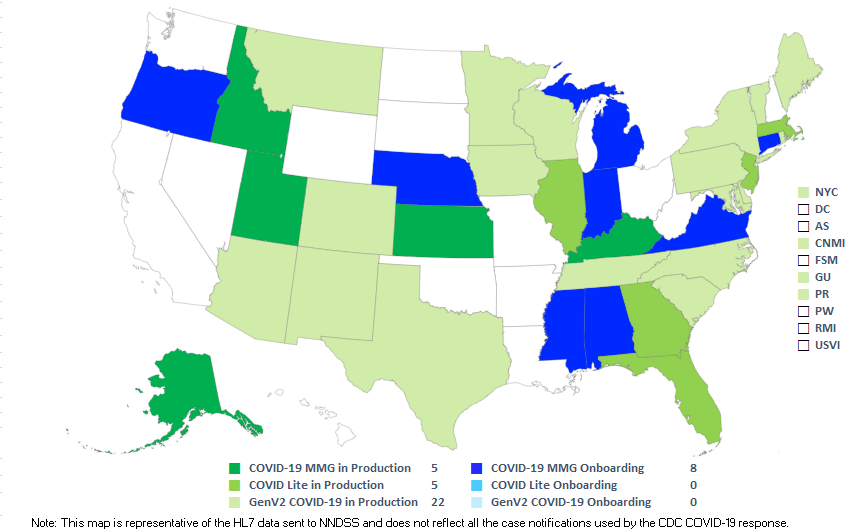 Status as of 5/17/2022
41
41